Зарядка для детей в стихах
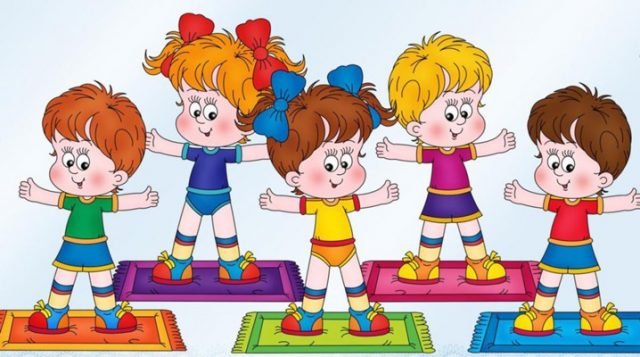 Выполнила: инструктор по физической культуре
Абузярова О.В.
Спасибо за внимание